Economics I 
as a FLIPPED Classroom
Prof. Dr. Peter Schmidt, Fakultät 1 Wirtschaftswissenschaften
Winter term 2020/21
/ Flipped Classroom @ Economics:   Concept
IN class
Critical discussion of prepared chapters
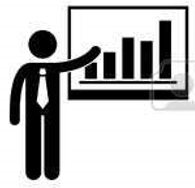 Additional information (lecturer)
Teams presentations
Application / contemporary topics (DeStat, ECB, OECD: data, articles …)
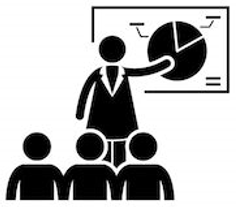 before class: asynchronous
after class: asynchronous
during class: synchronous
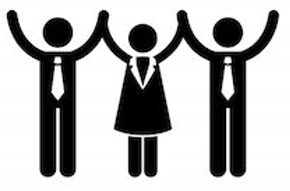 End of chapter questions from the book
Exercises on book webpage (& AULIS?)
Blogs (wiki ?)
E-Tests: 6 online test every ~ 2 weeks; (5 count for grade)
Book (sub) chapters+ ppt + screencasts
(Team-) Homework+ texts about current topics (Stiglitz-report, ECG, …)
Team presentationscase study about one chapter
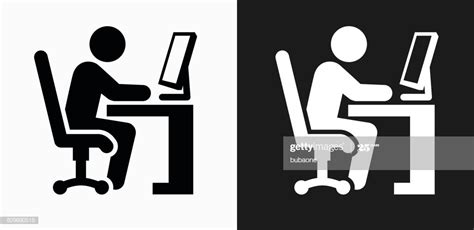 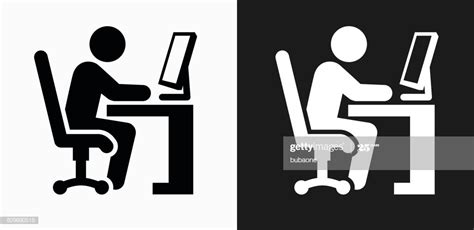 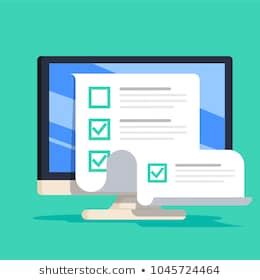 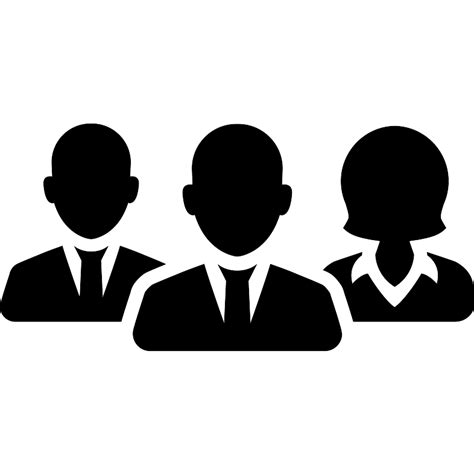 OUT of class
02.11.2020
2
/ Flipped Classroom @ Economics: Communication
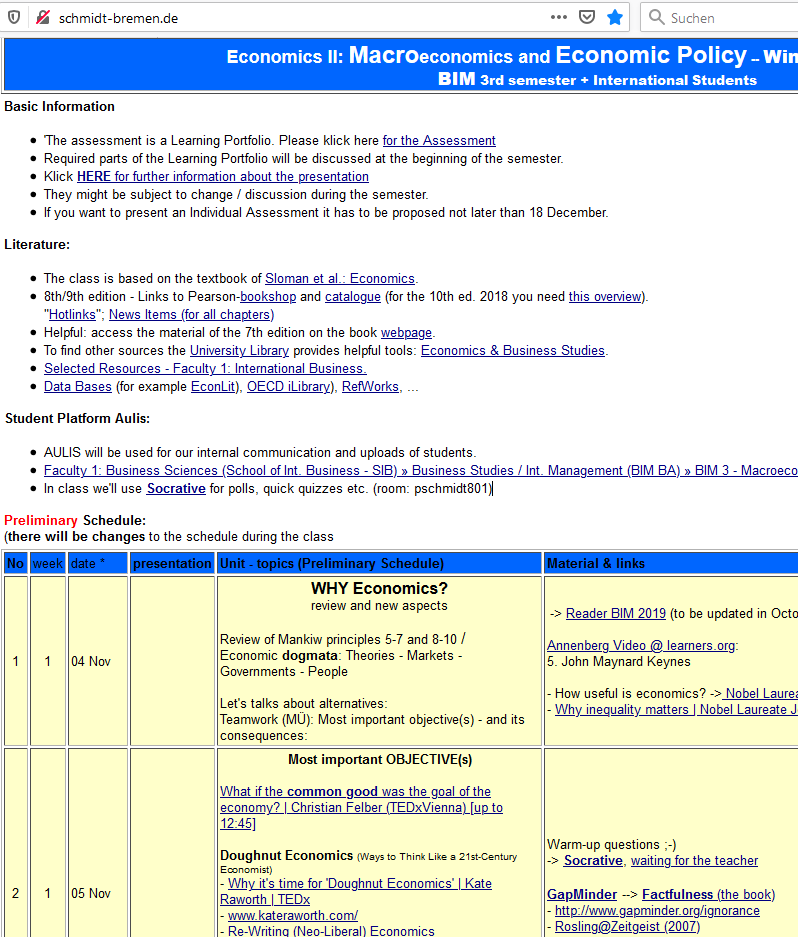 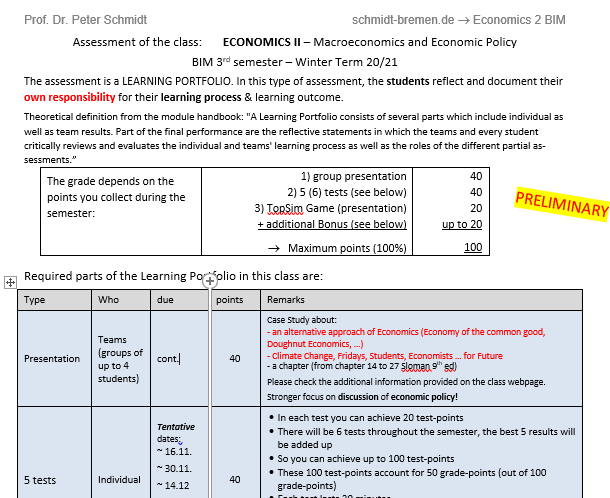 2. Literature, documents-> transparency
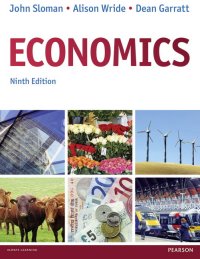 3. AULIS-> interactive
1. Webpage-> syllabus, links
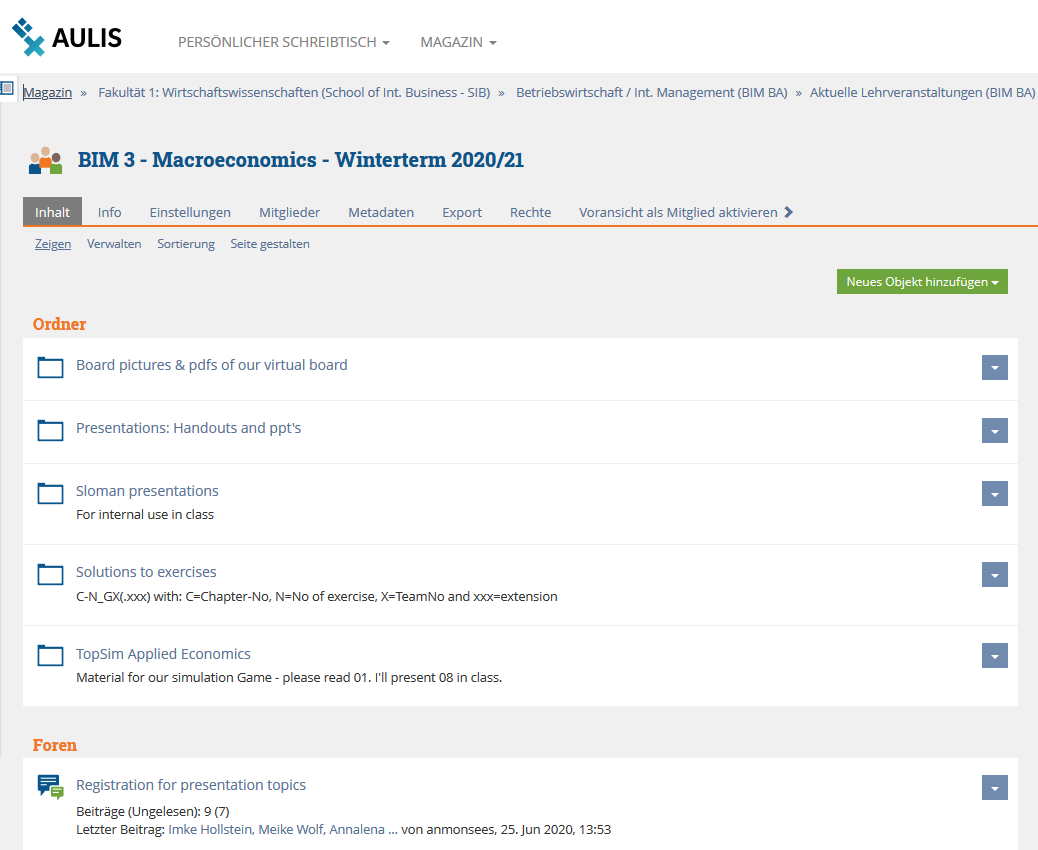 02.11.2020
3
Thanks
Looking forward to working with you